Родительское собрание:«Безопасность детей в школе и дома»
По данным УВД по Нижегородской области в 2013 году увеличилось количество подростковых преступлений и увеличилось число тяжких и особо тяжких преступлений, совершенных подростками. Удельный вес таких преступлений по области вырос с 20,2% до 21,1%.
Социальная ситуация в нашем районе характеризуется наличием достаточно большого количества семей, которые, в соответствии с ФЗ №120 «Об основах системы профилактики безнадзорности и правонарушений несовершеннолетних» относятся к категории «находящихся в социально опасном положении».К сожалению, дети, живущие в этих семьях, как правило, усваивают негативную модель семейных отношений, деструктивные жизненные установки родителей.Поэтому работа по профилактике остается одной из главнейших задач в нашей работе.С этой целью регулярно проводятся рейды «Социального» родительского патруля.В настоящее время следует обратить большее внимание установлению фактов незаконной торговли спиртными напитками и их продажи несовершеннолетним.Особое внимание следует обратить на торговые точки по ул.Южное шосее,Я.Купалы.
Соблюдай закон от 09.03.2010№23-З
По данным ГУ МВД России по Нижегородской области на территории региона зарегистрировано 1340 мошенничеств общеуголовной направленности, общий ущерб от которых превысил 197 млн.руб.Наиболее распространенные способы мошенничества:1.На телефон поступают звонки о преступлении или ДТП с родственниками…Заплатить- урегулировать.2.СМС с информацией о блокировании карты или совершении банковской операции и телефон для контактов…3.Мошенники представляются социальными работниками…4.Мошенничества в сети Интернет(рекламные сайты, сайты частных объявлений)…5. Мошенничества  под видом работ, оказания услуг…6. Мошенничества  под видом гадания или порчи…В «группе риска»: пенсионеры, инвалиды, несовершеннолетние.Подробная информация на сайте школы :WWW.105NN.RU
«Почему именно ДЕТИ становятся жертвами преступлений?»
          
	Потому что дети доверчивы и беспечны, а также в силу возраста и физического развития не могут оказать сопротивление!
     А преступник может подобрать нужный ключик к любому ребенку. Поэтому прежде чем что-то делать, вашему ребенку нужно хорошо обдумать свои действия.
          Избежать преступления можно!
     Для этого надо лишь правильно оценить ситуацию и принять правильное решение.
     Ваши дети должны научиться доверять своим чувствам. Если вдруг у них появилось пусть даже маленькое сомнение в человеке, который находится рядом, или их что-то насторожило, то лучше отойти от него.
                                       БУДЬ ВСЕГДА НАЧЕКУ!!!
          Соблюдая правила безопасности, ваш ребенок сможет принять самое правильное решение в сложной ситуации и избежать встречи с преступником.
В соответствии с Планом комплексных организационных и профилактических мероприятий по противодействию терроризму и экстремизму в городе Нижнем Новгороде на 2013-2014 годы, утвержденным постановлением администрации города Нижнего Новгорода от 17.01.2013 № 76, письмом департамента образования администрации г. Нижнего Новгорода от 14.02.2014 № 16-176ф/ис «О работе по информационному противодействию терроризму и экстремизму»  напоминаем вам что:- информационно-пропагандистское воспитание  учащихся противодействию терроризму и экстремизму является одной из приоритетных задач воспитания подрастающего поколения;-  существует уголовная и административная ответственность за националистические и иные экстремистские проявления, а также о заведомо ложном сообщении об акте терроризма;
По данным Всемирной организации здравоохранения , суицид является третьей причиной смертности подростков после несчастных случаев и убийств
Многое, из того, что нам взрослым, кажется пустяком, для ребенка -  глобальная проблема. Обязанность любого воспитателя, будь то педагог или родитель, - не допустить у ребенка мысли о том, что выхода из сложной ситуации нет.
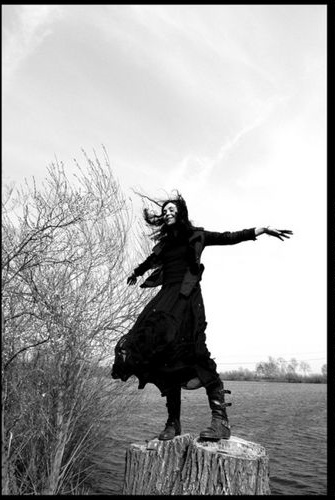 Предпосылки к суициду
неумение подростка понимать и выражать свои чувства, объяснять свои переживания; 
двойственность ощущения своего места в мире: с одной стороны — уже не ребенок (одолеваемый взрослыми желаниями и страстями), а с другой — абсолютно бесправный и полностью зависящий от семьи (которая в эту пору становится для него менее значимой, чем общество сверстников); 
максимализм оценок и приговоров — и себе, и окружающим, а вместе с тем, неспособность прогнозировать последствия своих действий
Признаки намерения совершения суицида
Словесные признаки:

открытые и прямые высказывания о принятом решении покончить с собой;

косвенные намеки на совершение самоубийства

нездоровый интерес к вопросам смерти, увлечение литературой по вопросам жизни и смерти, частые разговоры на эту тему  

высказывания своих мыслей по поводу самоубийства в подчеркнуто легкой и шутливой форме
Поведенческие признаки:

безвозмездная раздача вещей, имеющих для человека высокую значимость;

налаживание отношений с непримиримыми врагами;

отсутствие желания ухаживать за собой, запущенный и неряшливый внешний вид;

пропуск школьных занятий, потеря интереса к привычным для ребенка увлечениям, хобби;

отстранение от друзей и семьи;

частое уединение, проявление замкнутости и угрюмости;

безразличие к окружающему миру.
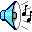 Расуждения бога
На территории Нижегородской области в период с 03.03.2014 года по 02.04.2014 года проводится месячник по безопасности дорожного движения «Правила дорожного движения- правила жизни!» По данным ГИБДД по итогам 2013 года увеличение числа ДТП на территории Автозаводского района составляет +37,4%( с 444 до 610 ДТП). Увеличение числа ДТП с участием несовершеннолетних на территории Автозаводского района составляет +17%( с 53 до 62 ДТП).
Соблюдение правил ПДД
Профилактика кори
Пожароопасный весенне- летний период 2014 года.Необходимо соблюдать меры безопасности при пользовании огнем в лесу, на садовых участках.Памятка на сайте школы.
Спасибо за внимание!